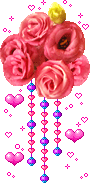 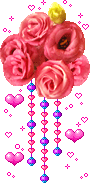 CHÀO MỪNG QUÝ THẦY CÔ 
VỀ DỰ GIỜ THĂM LỚP
MÔN: TIẾNG VIỆT 1
Giáo viên: Nguyễn Thị Son
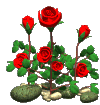 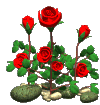 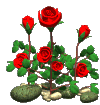 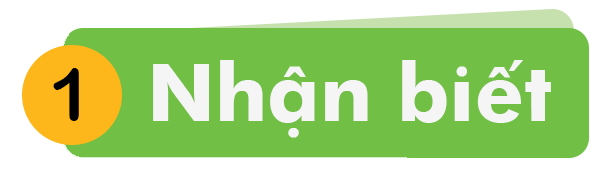 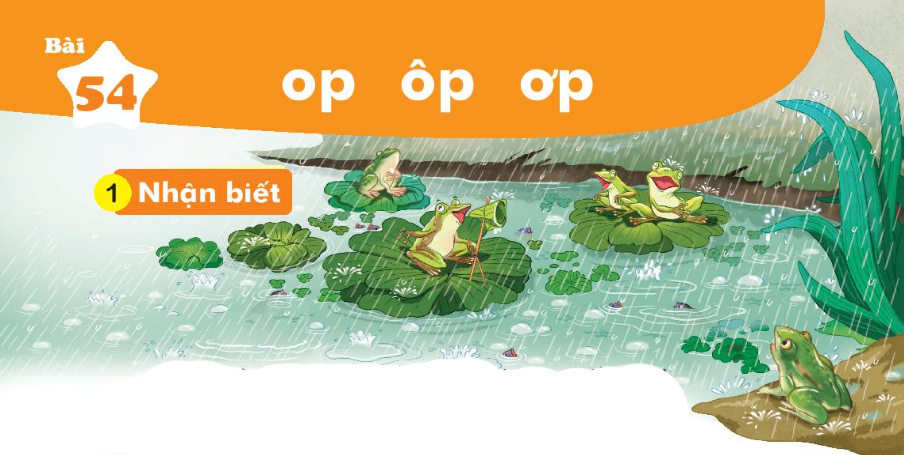 MÁI TRƯỜNG TUỔI THƠ
oâp
op
oâp
Möa raøo loäp ñoäp, eách nhaùi tuï hoïp thi haùt, caù côø haù mieäng ñôùp möa.
ôp
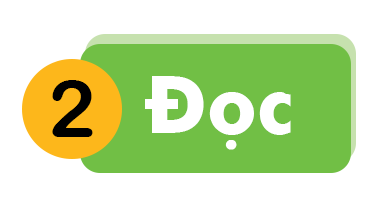 op
oâp
ôp
MÁI TRƯỜNG TUỔI THƠ
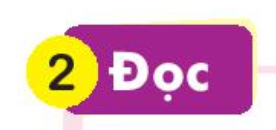 coïp
hoïp
goùp
hoäp
xoáp
toáp
hôïp
lôïp
lôùp
con coïp
tia chôùp
loáp xe
con coïp
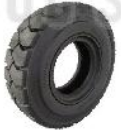 loáp xe
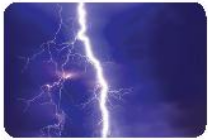 tia chôùp
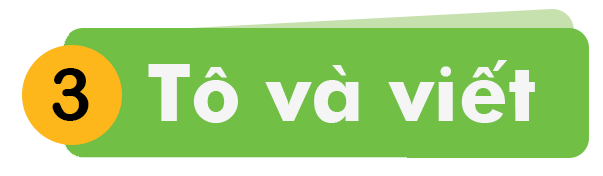 MÁI TRƯỜNG TUỔI THƠ
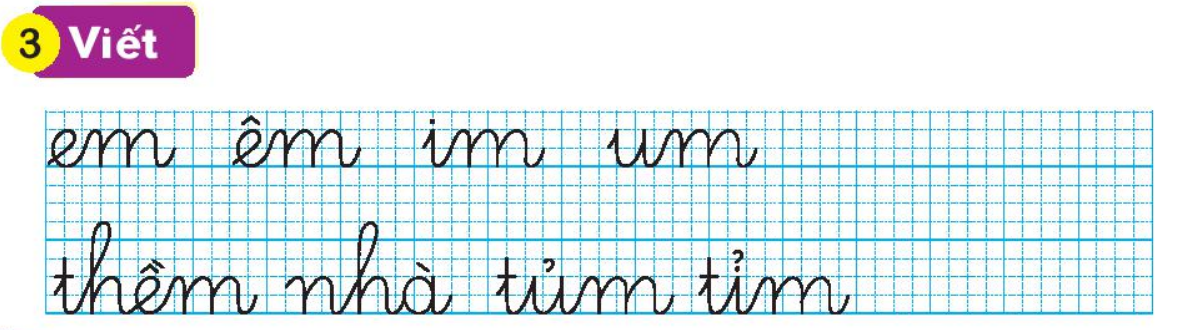 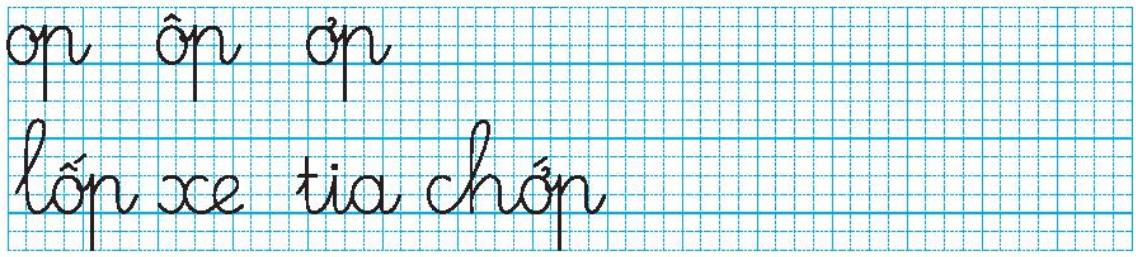